Samgöngu- og innviðaáætlun Vesturlands
Endurskoðuð áætlun-2021
Inngangur
Starfshópur á vegum Samtaka sveitarfélaga á Vesturlandi vann samgönguáætlun fyrir Vesturland árið 2016, sem samþykkt var af öllum sveitarfélögunum 10 í byrjun árs 2017.  Í henni kom fram sameiginleg framtíðarsýn um uppbyggingu og forgangsröðun verkefna í samgöngu- og fjarskiptamálum á Vesturlandi. 
Áætlunin hefur orðið til þess að sveitarfélögin hafa haft skýra sýn og verið samstíga í málflutningi sínum um bættar samgöngur í landshlutanum.
Reynslan hefur því verið góð af því að vinna með sameiginlega áætlun og því var ákveðið að endurskoða og uppfæra áætlunina.  Stjórn SSV skipaði sjö manna starfshóp til að halda utan um verkefnið að fengnum tilnefningum frá sveitarfélögunum.  Í hópnum eru; Lilja B. Ágústsdóttir formaður, Gísli Gíslason, Guðjón Jónasson, Sigurður Guðmundsson, Sigríður Huld Skúladóttir, Jakob B. Jakobsson og Kristinn Jónasson.  Með hópnum störfuðu starfsmenn SSV.
Stjórnvöld vinna samgönguáætlun, annars vegar framkvæmdaáætlun til 4 ára og hins vegar stefnumótandi áætlun til 15 ára.  Sú áætlun er leiðarljós fyrir þessa vinnu sveitarfélaga á Vesturlandi.  Þrátt fyrir það er brýnt að landshlutinn vinni sérstaka áætlun sem inniheldur áherslur og forgangsröðun sveitarfélaganna.  Í samgönguáætlun ríkisins kemur fram að samgöngu- og sveitarstjórnarráðuneytið hafi tvö meginmarkmið.  Annað þeirra er „ Sjálfbærar byggðir og sveitarfélög um land allt“, í því felast meðal annars eftirfarandi leiðarljós:     a.      Við forgangsröðun aðgerða verði tekið tillit til óska sveitarstjórna og sóknaráætlana landshluta.     b.      Skipulag og forgangsröðun samgangna og fjarskipta um land allt taki tillit til umhverfisgæða og lýðheilsu.     c.      Uppbygging heildstæðs almenningssamgöngukerfis verði um allt land.     d.      Sjálfstjórn og ábyrgð sveitarfélaga virt og tryggð verði sem jöfnust réttindi og aðgengi íbúa að þjónustu. 
Þau verkefni sem tilgreind eru í tillögu hópsins er ekki tæmandi talning þeirra verkefna sem þarf að sinna.  Forgangsröðun og verktími eru verkefni sveitarfélaga, Alþingis og viðkomandi stofnana að glíma við.  Góð yfirsýn yfir verkefni og samstaða um áherslur í heimabyggð létta okkur róðurinn og auka líkurnar á því að uppbygging á Vesturlandi gerist hraðar og verði í takt við áherslur heimamanna.
Efnisyfirlit
Í samgöngu- og innviðaáætlun Vesturlands er fjallað um þrjá málaflokka; samgöngur, fjarskipti og raforku.
Áætluninni er skipt í þrjá meginkafla; Stöðumat,  Samgöngu- og fjarskiptaáætlun stjórnvalda 2020-2034 og áherslur sveitarfélaga á Vesturlandi.
Stöðumat
Viðhorf íbúa, stuðst er við íbúakönnun frá árinu 2020.
Helstu staðreyndir varðandi málaflokkinn
Framkvæmdir á árunum 2017-2021, á gildistíma eldri samgönguáætlunar Vesturlands
Samgöngu- og fjarskiptaáætlun stjórnvalda 2020-2034
Hlutverk samgönguáætlunar
Framkvæmdaáætlun til næstu fimm ára
Langtímaáætlun 2025-2034
Áherslur sveitarfélaga á Vesturlandi
Vegir og almenningssamgöngur
Hafnir og flugvellir
Fjarskipti
Raforka
Kafli 1
Stöðumat
Stöðumat samgöngumál –kafli 1.1.
Vegir
Almenningssamgöngur
Hafnir og flugvellir
Íbúakannanir
Íbúakönnun sem unnin var árið 2020 af SSV í samráði við önnur landshlutasamtök sýnir viðhorf íbúa á Vesturlandi til vegakerfisins.  Vesturlandi skipt upp í fjögur svæði
Akranes-Hvalfjörð
Borgarfjörð
Snæfellsnes
Dalir
Íbúar á Vesturlandi eru ósáttir með vegakerfið, sérstaklega í dreifbýli í Dölum og Borgarbyggð, einnig er vaxandi óánægja á Akranesi
Óánægja íbúa hefur aukist, en sambærilegar kannanir hafa verið gerðar á Vesturlandi frá 2004.
Lengd vega (km) árið 2020 á Vesturlandi í samanburði við önnur landsvæði.
Lengd vegakerfisins á Íslandi taldi 12.901 km árið 2020 og þar af 1.845 km á Vesturlandi.
Á Vesturlandi er um 14% alls vegakerfisins í lengdarmetrum talið en þar býr um 5% þjóðarinnar.
Lengd vega (km) árið 2020 eftir flokkum vega og sveitarfélögum á Vesturlandi
Af 1.845 km á Vesturlandi voru flestir í Borgarbyggð (835 km) og síðan í Dalabyggð (402 km)
Af 69 sveitarfélögum er bara eitt þeirra með stærra vegakerfi en Borgarbyggð. 
9 sveitarfélög eru með stærra vegakerfi en Dalabyggð.
Aðeins eitt sveitarfélag hefur minna vegakerfi en Akranes, en vegakerfið á Akranesi er aðeins 6 km.
Vegakerfið á Vesturlandi
Á Vesturlandi býr tæplega 5% landsmanna, en þar er um 14% allra vega á Íslandi.  Umfang vega er mest í landstærstu sveitarfélögunum.
Borgarbyggð 6%
Dalabyggð 3%
Lengd vegakerfisins á Vesturlandi eru 1845 km.
Hlutfall malarvega er mjög hátt eða 16% stofnvega og 77% tengivega
Á árunum 2017-2020 var lagt bundið slitlag (nýlögn) á 34 km á Vesturlandi
Umferð  (ÁDU) inn á Vesturland í samanburði við Suðurland og Reykjanes 1980-2019
Umferð hefur aukist á Vesturlandi yfir allt tímabilið þó svo hún sé meiri á Reykjanesi og Suðurlandi
Í kjölfar Covid hægði verulega á umferðaraukningu á Vesturlandi.
Umferð  inn á Vesturland í samanburði við Suðurland og Reykjanes. Hlutfallsleg þróun 1980-2014
Umferðin jókst hlutfallslega mest á Vesturlandi á tímabilinu.
Frá bankahruni jókst umferð mest á Snæfellsnesi, þá á Reykjanesi 
Umferð var svipuð frá bankahruni á Suðurlandi, Akranessvæði og Borgarfjarðarsvæði
Umferðaröryggi
Í umferðaröryggisáætlun er mörkuð stefna um umferðaröryggi á Íslandi til 15 ára. Markmið eru sett og áherslur skilgreindar sem miða að því að ná settum markmiðum. Framkvæmd áætlunarinnar er á forræði samgöngu- og sveitarstjórnarráðuneytis en ábyrgð verkefna liggur hjá ráðuneytinu ásamt Vegagerðinni, Samgöngustofu og Ríkislögreglustjóra.
Vegagerðin hefur yfir að ráða sérstökum sjóði sem árlega veitir styrki til umferðaröryggis verkefna.  Vegagerðin á Vestursvæði fær árlega um 150 m.kr. til slíkra verkefna.  Helstu verkefni hafa verið;
Uppsetning viðvörunarskilta í þéttbýli sem sýnir hraða bifreiðar
Málun veglína og yfirborðsmerkingar
Lagfæringar á vegamótum með merkingum eða hjáreinum
Uppsetning vegriða
Umferðaröryggi
Ómarktækt
Mikill munur innan Vesturlands. Marktækt verri staða í Dölunum og  Borgarfjarðarsvæði en annars staðar á landinu.
Landfræðileg misskipting nokkur. Munur á afstöðu rétt undir meðallagi á milli landshluta (18/40).
Vestmannaeyjar, Vogar og Snæfellsnes komu best út.
Dalirnir,  Skaftafellssýslur og Borgarfjarðarsvæði komu verst út.
Sveitin skar sig helst úr og var neikvæðari í afstöðu.
Slysatíðni
SSV fékk Ólaf Guðmundsson umferðaröryggisráðgjafa til þess að taka saman upplýsingar um umferðaröryggi á Vesturlandi 
Í ljós kom að víða er pottur brotinn og að um 75% vega á Vesturlandi fengi aðeins eina eða tvær stjörnur af fimm mögulegum í matskerfi Eurorap matskerfinu.
Ólafur vann síðan samantekt um helstu atriði sem þörfnuðust úrbóta
BALS stendur fyrir
B=Banaslys
A=Alvarlegt slys
L=Lítilsháttar slys
S=Samtals
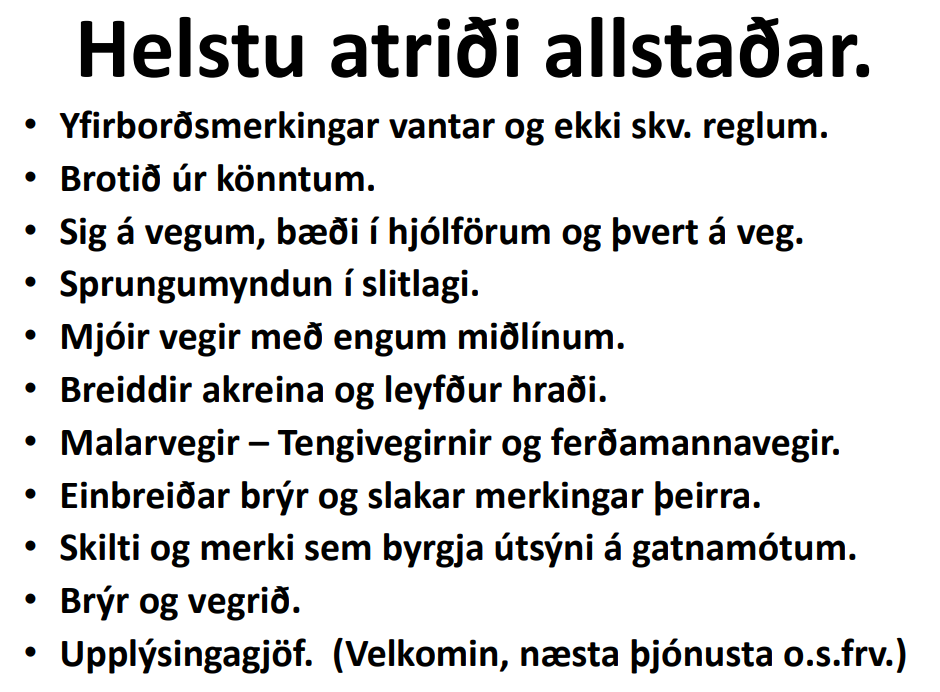 Nýframkvæmdir frá 2017 - Vesturlandsvegur
Kjalarnes; Verkið boðið út árið 2020, framkvæmdir hafnar við 2+1 veg og áætlað að framkvæmdum ljúki árið 2023.  Um er að ræða breikkun á 9 km kafla frá Hvalfjarðarvegi að Varmhólum.  Áætlaður kostnaður er 6,5 milljarðar.
Sundabraut; Vinnuhópur á vegum samgöngu- og sveitarstjórnarráðuneytisins og Reykjavíkurborgar skiluðu tillögum í febrúar 2021 og í skýrslunni kemur fram að hagkvæmasta leiðin til að þvera Kleppsvík sé brú. Ráðherra samgöngumála og borgarstjóri undirrituðu yfirlýsingu um lagningu Sundabrautar í júlí 2021 og samkvæmt henni eiga framkvæmdir að hefjast árið 2026.  Málið virðist vera komið í mun betri farveg nú en áður hefur verið.  Fulltrúar SSV áttu í tvígang fundi með borgarstjóra um Sundabraut til að ýta við málinu.
Hvalfjarðargögn; Göngin voru greidd upp árið 2018, innheimtu gangagjalds hætt og Spölur afhenti íslenska ríkinu göngin.  Umferðaraukning um göngin var töluverð fram til 2020, en í kjölfar Covid dróg úr aukningu umferðar. 
Vesturlandsvegur frá Hvalfjarðargöngum að Borgarnesi.  Á samgönguáætlun er gert ráð fyrir að lagning 2+1 vegar á leiðinni hefjist árið 2025.  Samkvæmt upplýsingum Vegagerðarinnar er hönnun veglínu hafin og á að vera tilbúin fyrir árið 2025.
Holtavörðuheiði; framkvæmd við Heiðarsporð hófst árið 2020 og er áætlað að þeim ljúki árið 2021.  Framkvæmdin nær yfir 2,1 km og áætlaður kostnaður er 410 m.kr.
Vesturlandsvegur um Borgarnes; Búið að samþykkja að taka veglínuna varðandi færslu vegar út úr aðalskipulagi Borgarbyggðar.  Fyrirhugað að fara í aðgerðir til að auka umferðaröryggi á þjóðvegi í gegnum Borgarnes árið 2021.  Kostnaður er áætlaður 150 m.kr.
Nýframkvæmdir frá 2017 – aðrir stofnvegir
Fróðárheiði; Framkvæmdum lýkur árið 2021 og bundið slitlag er komið á alla heiðina.  Samtals kostnaður 665.000.000
Skógarstrandarvegur; Bundið slitlag hefur verið lagt á 2,7 km og vegur byggður upp.  Áætlað er að framkvæma fyrir 1100 m.kr. á árunum 2021 og 2022.  Þar gert ráð fyrir nýjum brúm á Skraumu og Dunká og lagningu slitlags og uppbyggingu vegar á milli Dunkárbakka og Skraumu. 
Faxabraut á Akranesi, sjóvörn og hækkun vegar 800 m.  Kostnaður 500 m.kr. Lýkur árið 2021
Uxahryggir eru í raun tengivegur sem hefur hins vegar verið á samgönguáætlun sem sérstök framkvæmd; Árið 2017 var malbikaður 3,5 km kafli og var kostnaður 237 m.kr.  Eftir er að leggja bundið slitlag á um 22 km. frá Brautartungu að gatnamótum á Kaldadal.  Áætlaður kostnaður er um 2 milljarðar.
Nýframkvæmdir frá 2017 - Tengivegir
Framkvæmdir 2017-2021
Allt fram til 2019 var Vestursvæðið (Vesturland og Vestfirðir) að fá um 270 m.kr. í tengivegi, en sú upphæð hækkað í 676 m.kr. árið 2020 og verður 697 m.kr. 2021.  Árið 2019 kom sérstök fjárveiting í Laxárdalsveg um 200 m.kr.
Borgarbyggð, Álftaneshreppsvegur		6 km	300.000.000		2020-21
Borgarbyggð, Hvítársíðuvegur			3 km	100.000.000		2020-21
Borgarbyggð, Grímastaðavegur			5,8km	 265.000.000		2019-20
Borgarbyggð, Langadalsvegur			1,3km	  89.000.000		2018
Skorradalur, Mófellsstaðavegur			2,1km	   85.000.000		2020-21
Skorradalur, Skorradalsvegur			4 km	300.000.000		2019-20
Dalabyggð, Laxársdalsvegur 			9.9km	507.000.000	       	2017 -19
Aðrir vegir
Héraðsvegir eru vegir sem liggja að býlum, starfsstöðvum atvinnufyrirtækja, kirkjustöðum, opinberum skólum og öðrum opinberum stofnunum utan þéttbýlis, eru ákveðnir í staðfestu skipulagi og taldir upp í vegaskrá. Jafnframt er heimilt að taka í tölu héraðsvega vegi að sumarbústaðahverfum sem tengja að minnsta kosti 30 bústaði við þjóðveg.
Árlegt framlag til hérðasvega á Vesturlandi er um 30 m.kr.
Landsvegir eru vegir yfir fjöll og heiðar sem ekki tilheyra neinum af framangreindum vegaflokkum og aflagðir byggðavegir á eyðilendum. Á vegum þessum skal yfirleitt einungis gera ráð fyrir árstíðabundinni umferð og minna eftirliti og minni þjónustu en á öðrum þjóðvegum.
Á Vesturlandi eru tveir landsvegir þar sem er töluverð umferð ferðamanna yfir sumartímann.
Jökulháls á Snæfellsnesi
Arnarvatnsheiði
Stofnvegir um hálendi; vegurinn um Kaldadal er eini hálendisvegur á Vesturlandi sem flokkast sem stofnvegur.  Aðrir slíkir vegir eru Kjalvegur, Sprengisandur og Fjallabaksleið nyrðri.    Þetta eru mjög vinsælar leiðir ferðamanna yfir sumartímann.
Styrkvegir eru aflagðir vegir þar sem sveitarfélög geta sótt um fjárveitingar í s.k. Styrkvegasjóð til þess að halda þessum vegum við.  Oft er þetta vegir að eyðibýlum eða afrétt.
Viðhald vega
Afar brýnt er að viðhaldi þjóðvegakerfisins sé sinnt vel og þannig takist að varðveita þau verðmæti sem liggja bundin í vegakerfinu ásamt því að uppfylla gildandi reglur um burðarþol og vegbreiddir. 
Stærstu liðirnir í viðhaldi vega eru vegna endurnýjunar bundinna slitlaga, viðhalds malarvega (vegheflun, rykbinding og mölburður), styrkinga og endurbóta og viðhalds brúa og varnargarða. Aðrir liðir sem falla undir viðhaldsliðinn eins og hann er skilgreindur í samgönguáætlun eru m.a. sérstakar úrbætur fyrir umferðaröryggi, viðhald og rekstur jarðganga, vatnaskemmdir og viðhald girðinga.
Til mjög langs tíma hefur fjárveiting til viðhalds vega verið töluvert lægri en viðhaldsþörfin hefur gefið til kynna og þess vegna hefur safnast upp enn meiri þörf fyrir viðhald. 
Á árunum 2017-2021 var ráðist í nokkur stór viðhaldsverkefni á Vesturlandi.  Stærsta viðhaldsverkefnið var við Vestfjarðarveg í Hvolsdal í Dalabyggð þar var farið í miklar endurbætur, vegurinn styrktur og breikkaður.  Alls voru þetta 5,8 km og kostaði framkvæmdin kr. 487.000.000.  
Þá var hefðbundu viðhaldi sinnt á flestum vegum á Vesturlandi
Reiðstígar, áningastaðir og girðingar.
Reiðvegasjóður hefur árlega styrkt reiðavegagerð víða á Vesturlandi. Frá 2017 til og með 2020 eru þetta um 30 m.kr.
Vegagerðin hefur sett upp áningarstaði við vegi á Vesturlandi
Girðingar við vegi hafa iðulega komið til umræðu varðandi umferðaröryggi en árlega verða slys vegna þess að búfénaður sleppur úr girðingum á vegi.  Á árinu 2020 var skipuð nefnd á landsvísu sem er að vinna tillögur að því hvernig megi tryggja að lausaganga búfjár valdi ekki umferðarslysum.  Fyrirhugað er að nefndin leggi fram tillögur sínar árið 2021.
Fjármögnun vegaframkvæmda
Nýverið voru samþykkt lög um samvinnuverkefni um vegaframkvæmdir.  Þar eru skilgreind sex verkefni sem heimild er að fjármagna með veggjöldum. Af þessum sex verkefnum er tvö sem tengjast Vesturlandi; Sundabraut og tvöföldun Hvalfjarðarganga.  
Samkvæmt lögunum er heimilt er að fjármagna samvinnuverkefni að hluta eða öllu leyti með gjaldtöku af umferð um mannvirki sem samvinnuverkefnið nær til. Veggjöld geta í heild eða að hluta staðið straum af byggingarkostnaði, viðhaldi, rekstri, þróun og eðlilegum afrakstri af fjárfestingu mannvirkis. Gjaldtaka vegna notkunar tiltekins mannvirkis skal ekki hefjast fyrr en framkvæmd lýkur og opnað er fyrir almenna umferð. Gjaldtaka fyrir hvert mannvirki skal ekki standa lengur en í 30 ár.
Þegar forsenda  vegaframkvæmdar með veggjaldi er skoðuð þá má segja að tímasparnaður, lægri aksturskostnaður og öryggi vegfarenda séu megin röksemdin fyrir álagningu veggjalds.  Afleidd áhrif eru hins vegar aukin umferð, stækkun atvinnusvæðis, aukin tækifæri í ferðaþjónustu og hækkun fasteignaverðs. Álagning veggjalds er hins vegar ekki óumdeild ekki síst þegar aðrar mikilvægar framkvæmdir í öðrum landshlutum eru án veggjalds.
Það er skoðun starfshópsins um stefnumótun í samgöngumálum á Vesturlandi að álagning veggjalds komi aðeins til greina í verkefnum sem eru ekki á langtímaáætlun ríkissjóðs, enda sé það verulegur hagur íbúanna að framkvæmdum verði flýtt.  Forsenda þeirrar aðferðarfræði er hins vegar að gjaldtöku sé stillt í hóf gagnvart þeim sem eru reglulega í förum þar sem veggjald er lagt á og komið til móts við þá sem sækja atvinnu eða nám og þurfa að nýta viðkomandi mannvirki.  Þá er mikilvægt að fyrir liggi almenn stefnumótun ríkisins um í hvaða tilvikum beita skuli vegagjöldum til þess að flýta framkvæmdum eða koma nauðsynlegum öryggisúrbótum í verk.
Almenningssamgöngur
Ómarktækt
Mikil landfræðileg misskipting, þ.e. töluverður munur á afstöðu á milli landshluta (31/40).
Mikill munur innan Vesturlands. Staðan marktækt verri í Dölunum en annars staðar á landinu.
Akureyri, Akranes og Hvalfjörður og höfuðborgarsvæðið komu best út.
Dalir, Strandir og Reykhólar og S-Vestfirðir komu verst út.
Afstaða ungs fólks og fólks í sveitum var að jafnaði neikvæðari en annarra.
Almenningssamgöngur á milli sveitarfélaga
Vegagerðin tók yfir rekstur almenningssamgangna í ársbyrjun 2020 eftir að SSV hafði haft umsjón með verkefninu frá 2012.
Verkefnið var boðið út að nýju árið 2020 og fengu Hópbílar verkefnið.  Þeir sjá sjálfir um akstur á leið 57 en réðu undirverktaka á Vesturlandi til þess að aka aðrar leiðir, þ.e. leiðir 58 og 82 og leiðir 59 og 81.
Fjöldi farþega á leiðum á Vesturlandi voru flestir árið 2015 eða um 170.000. Farþegum hefur fækkað nokkuð eftir það, eða um ríflega fjórðung fram til ársins 2020.
Leiðir á Vesturlandi er fimm;
Leið 57, Reykjavík-Akranes-Borgarnes-Akureyri.  Tvær ferðir flesta daga vikunnar 
Leið 58, Borgarnes-Stykkishólmur.  Átta ferðir á viku yfir vetur, 14 ferðir á sumrin.
Leið 59, Borgarnes-Búðardalur-Hólmavík. Þrjár ferðir á viku yfir vetur, fjórar ferðir á sumrin  
Leið 81, Borgarnes-Hvanneyri-Reykholt-Baulan.  Þrjár ferðir á viku að vetri
Leið 82, Hellissandur-Stykkishólmur. Átta ferðir á viku yfir vetur, 14 ferðir á sumrin.
SSV fékk stuðning úr byggðaáætlun til þess að skoða hvort hægt sé að sameina skólaakstur í grunn- og framhaldsskóla og almenningssamgöngur.  VSÓ vinnur að verkefninu með SSV.
Almenningssamgöngur innan sveitarfélaga og skólaakstur.
Það er afar mismundandi hvernig sveitarfélögin á Vesturlandi sinna almenningssamgöngum innan sinna sveitarfélaga.  Sveitarfélögin Snæfellsbær og Akranes reka almenningssamgöngur.  Í Snæfellsbæ eru fastar ferðir á milli Hellisands og Ólafsvíkur virka daga.  Fjöldi ferða á dag er mismunandi eða frá 12 og upp í 20 ferðir.  Á Akranesi er einnig ekið alla virka daga og eru eknar 20 ferðir á dag, en  stöðvar eru alls 33.  Gjaldfrjálst er í ferðir bæði á Akranesi og í Snæfellsbæ
Í tengslum við Fjölbrautaskóla Snæfellinga í Grundarfirði eru fastar ferðir tvisvar á dag á virkum dögum á milli Hellisands/Ólafsvíkur og Grundarfjarðar annars vegar og Stykkishólms og Grundarfjarðar hins vegar fyrir nemendur skólans.   
Skólaakstur fyrir grunnskólanemendur í dreifbýli er í öllum dreifbýlum sveitarfélögum á Vesturlandi.  Flestar akstursleiðir skólabíla eru í Borgarbyggð eða 17 talsins, þar af er ein innanbæjar í Borgarnesi.  Þá er ein akstursleiðin sameiginleg með Skorradalshreppi.  Í Dalabyggð eru 7 leiðir, í Hvalfjarðarsveit eru 5 leiðir, í Snæfellsbæ eru 3 leiðir, í Helgafellssveit og í Grundarfirði eru þær 1 og í Eyja- og Miklaholtshreppi er 1 leið.  Í einhverjum tilfellum taka skólabílar börn í leikskólum og jafnvel starfsmenn skóla með.  Borgarbyggð er einnig með svokallaðan tómstundaakstur, en eftir að skóladegi lýkur ekur einn bíll með nemendur frá Kleppjárnsreykjum í Borgarnes og annar frá Varmalandi í Borgarnes.  Sveitarfélögin fá framlag frá Jöfnunarsjóði til að standa straum af stórum hluta kostnaðar við skólaaksturinn.
Fyrirtækin Norðurál og Elkem eru með skipulagðan akstur fyrir starfsmenn sína frá Akranesi, Borgarnesi og Reykjavík til Grundartanga.  Ætla má að um 1100 manns starfi á Grundartanga í dag og u.þ.b. 75% þeirra búa á Vesturlandi.
Breiðafjarðaferjan Baldur
Baldur siglir á milli Stykkishólms og Brjánslækjar á Barðaströnd og tengir saman byggðirnar sitt hvoru megin við Breiðafjörðinn.
Baldur er líka tenging þeirra sem búa í Flatey við land.
Ferjan siglir yfir fjörðinn allt árið um kring. Á sumrin siglir Baldur daglega ein ferð yfir Breiðafjörðinn frá Stykkishólmi til Brjánslækjar með viðkomu í Flatey. Það er því hægt að fara í dagsferð frá Stykkishólmi í eyju í 2,5 tíma.
Baldur er 1677 brúttótonn að stærð. Lengd þess er 68,3 metrar og breidd þess 11.6 metrar. Ganghraði skipsins er mestur 14 sjómílur, sem þýðir að það tekur um 2kl og 30 mínútur að sigla á milli Stykkishólms og Brjánslækjar Í skipið komast 280 farþegar í hverja ferð auk 49 bíla. 
Miklar umræður hafa orðið að undanförnu um öryggismál þar eða aðeins ein aðalvél er í Baldri.  Mikilvægt er að ferjur eins og Baldur, sem sigla á veðrasömum svæðum og erfiðum siglingaleiðum þurfi að uppfylla strangar öryggisreglur og útbúnaður þeirra sé með þeim hætti.
Vegagerðin bauð á sínum tíma út rekstur Breiðafjarðarferju og fékk Sæferðir, dótturfélag Eimskips, verkefnið.
Flugvellir og lendingastaðir
Hjá Isavia  eru skráðir 7 lendingastaðir á Vesturlandi. Eingöngu flugvellir með áætlunarflug eru skráðir sem flugvellir, en á Vesturland er ekkert áætlunarflug. Lendingastaðir á Vesturlandi eru;  Búðardalur Stykkishólmur, Rif, Kaldármelar, Húsafell, Stóri Kroppur og Kárastaðaflugvöllur.
Hlutverk þessara lendingastaða er mismikið og mismikilvægt. Rif hefur þýðingu, sem neyðarbraut í almannavarnatilfellum sem lendingastaður fyrir þyrlur svo og fyrir ferjuflug yfir hafið. 
Aðrir lendingastaðir hafa fyrst og fremst þýðingu fyrir einkaflug og æfingaflug. Fram kemur á meðfylgjandi mynd sem gerð er af Isavia að Búðardalur er lítið notaður og í Húsafelli er braut frekar léleg. Kárastaðaflugvöllur er óskráður einkaflugvöllur flugklúbbs í Borgarnesi, en nýverið var lagt bundið slitlag á brautina. Á lendingastaðnum á Stóra Kroppi hefur verið töluverð uppbygging á síðustu árum, bæði á vegum einkaaðila sem byggt hafa þar flugskýli og ríkið setti bundið slitlag á brautina fyrir nokkrum árum.
Hlutverk þessara lendingastaða vex með aukinni kröfu um að kennslu- og æfingaflug víki úr Reykjavík og jafnframt getur stóraukinn fjöldi ferðamanna leitt til aukins einkaflugs um lendingastaði.
Framkvæmdir við flugvelli og lendingarstaði 2017-2021
Framkvæmdir við lendingarstaði á Vesturlandi voru mjög litlar á þessum árum samkvæmt upplýsingum frá Isavia.
Helsta framkvæmdin var lagning bundins slitlags á Kárastaðaflugvöll í Borgarnesi, en slitlag var lagt á völlinn árið 2021.
Hafnir á Vesturlandi
Á Vesturlandi eru 4 hafnarsjóðir:  Faxaflóahafnir sf. (Akranes, Grundartangi og Borgarnes), Stykkishólmshöfn, Hafnir Snæfellsbæjar (Ólafsvík, Rifshöfn og Arnarstapi) og Grundarfjörður.  Við Skarðsstöð á Skarðsströnd er smábátahöfn í eigu Dalabyggðar og í Búðardal  er viðleguaðstaða fyrir smábáta.
Grunnstarfsemi hafnanna á Akranesi og á Snæfellsnesi lítur að löndun á fiski og sjávarfangi.  
Móttaka farþegaskipta hefur vaxið hratt á Snæfellsnesi.  Í Stykkishólmi er ferjan Baldur og farþegaþjónusta, en auk þess komu um 30 farþegaskip í höfnina árið 2019.  Í Grundarfirði er tekið á móti farþegaskipum, en 53 skip komu þangað árið 2019.  Þá hefur mikilvægi hafnanna varðandi ferðaþjónustu á Snæfellsnesi vaxið mjög, má þar nefna hvalskoðun og siglingar um Breiðafjörð.
Grundartangahöfn er iðnaðarhöfn, með dýpi og viðlegu fyrir stærstu skip, en þangað koma árlega tæplega 400 flutningaskip. 
Óverulegir vöruflutningar eru um hafnirnar á Vesturlandi utan Grundartanga, þar sem tæpar 2 milljón tonna eru fluttar inn og út um höfnina.  Þar er um að ræða hráefni til iðjuveranna á Grundartanga og útflutningur á áli og kísiljárni.  Nokkur innflutningur er um Akraneshöfn aðallega sement og áburður, en mjöl og lýsi vegna vinnslu uppsjávarfisks er flutt út um höfnina.
Framkvæmdir við hafnir og sjóvarnir
Á árunum 2017 til 2019 var ekki mikið um framkvæmdir við hafnir og sjóvarnir á Vesturlandi.  Helstu framkvæmdir voru;
Grundarfjörður; lenging Norðurgarðs um 130 m og brimvörn lokið 2021
Snæfellsbær; lenging Norðurgarðs í Ólafsvík um 80 m og dýpkun innsiglingar.
Snæfellsbær; endurbygging Norðurkants í Rifi 
Verulega aukning framkvæmda varð hins vegar frá 2020.
Stykkishólmur; Smábátaaðstaða, flotbryggja 20 m.  Hófst 2021
Snæfellsbær; Norðurtangi endurbyggt stálþil 130 m, þekja og lagnir 
Snæfellsbær; Dýpkun innsiglingar og innan hafnar í Ólafsvík
Snæfellsbær; Dýpkun innsiglingar og innan hafnar í Rifshöfn
Snæfellsbær; Dýpkun innsiglingar á Arnarstapa
Sjóvarnir
Akranes; Breiðin 2018, hækkun og styrking sjóvarna.  Lenging sjóvarna við Leyni og Höfðavík.
Snæfellsbær; Hellnar, Hellissandur, Ennisbraut í Ólafsvík og Staðarsveit 2018.  Við Gufuskála og Ólafsbraut í Ólafsvík 2021.
Framkvæmdir á vegum Faxaflóahafna
Á árunum 2017 til og með 2020 réðust Faxaflóahafnir í töluverðar nýframkvæmdir á Grundartanga og á Akranesi.
Grundartangi; Alls var 827,4 m.kr. varið til framkvæmda við hafnarvirki, lóðir, götur og sérverkefni.
Akranes; Alls var 42,8 m.kr. varið til framkvæmda og undirbúnings við endurnýjun Stálþils og lengingu viðlegu.
Stöðumat fjarskipti og rafmagn. Kafli 1.2.
Ljósleiðari
Farsími
Rafmagn
Viðhorf íbúa til ljósleiðara
Íbúakönnun fyrir Vesturland sem framkvæmd var árið 2020 sýnir að íbúar á Vesturlandi er misjafnlega ánægðir með nettengingar:
Akranes og Hvalfjörður þar er ánægja með því mesta á landi
Borgfirðingar og Dalamenn eru í meðallagi sáttir, en þar er ljósleiðaravæðingu í dreifbýli að ljúka.  Eftir er að leggja ljósleiðara í Búðardal.
Snæfellingar eru meðal þeirra óánægðustu á landinu, en þar á eftir að leggja ljósleiðara að mestu í þéttbýlisstöðunum.
Ef þessi könnun er borin saman við eldri könnun frá 2016 kemur í ljós að;
Dalamenn eru mun sáttari með stöðuna sem og Borgfirðingar.
Skagamenn og Hvalfirðingar eru áfram sáttir eins og þeir voru 2016.
Snæfellingar eru óánægðari en þeir voru árið 2016.
Mikilvægi framleiðsluþátta og innviða: Fyrirtækjakönnun landshlutanna 2019
Staðan á ljósleiðaravæðingu á Vesturlandi
Víða á Vesturlandi eru ljósleiðarar sem eru í eigu Mílu. Gagnaveitunnar, Orkufjarskipta eða einstakra sveitarfélaga.
Þegar stjórnvöld settu af stað verkefnið „Ísland ljóstengt“ árið 2016 var búið að ljósleiðaravæða nokkra þéttbýlisstaði, auk þess sem Hvalfjarðarsveit og Helgafellssveit voru búin að leggja ljósleiðara í dreifbýli.  Eyja og Miklaholtshreppur var við það að ljúka lagningu ljósleiðara.
Borgarbyggð, Skorradalshreppur, Dalabyggð, Snæfellsbær og Grundarfjörður lögðu ljósleiðara með stuðningi úr verkefninu.
Það er ljóst að verkefnið Ísland ljóstengd hefur skilað góðum árangri. Flest bendir til þess að verkefnið styrki dreifbýli sem búsetukost, efli atvinnulíf og hafi góð áhrif á vöru- og þjónustumarkað.
Ljósleiðari í þéttbýli
Búið er að leggja ljósleiðara í götur á Akranesi, Borgarnesi, Hvanneyri, Melahverfi og Reykholti.  Bifröst ?
Eftir er að leggja ljósleiðara, að hluta eða öllu leyti, í götur í þéttbýlisstöðunum Búðardal, Stykkishólmi, Grundarfirði, Ólafsvík, Rifi og Hellissandi.
Hversu ánægðir eru íbúar með farsímsamband
Ómarktækt
Akranes-Hvalfjörður koma vel út, Borgarfjörður og Snæfellsnes rétt fyrir neðan meðallag og íbúar í Dölum óánægðastir.
Höfuðborgarsvæðið, Akureyri og Akranes og Hvalfjörður komu best út.
Dalirnir, S-Vestfirðir og Strandir og Reykhólar komu verst út.
Sveitirnar voru töluvert neikvæðari í afstöðu en aðrir hópar.
Fjarskipti
Víðast á Vesturlandi er farsímakerfi í ágætu lagi.  Hins vegar eru ennþá svæði þar sem samband er óviðunandi og þarfnast lagfæringar:
Á þjóðvegi 1 og ýmsum helstu stofnleiðum á Vesturlandi eru víða dauðir punktar þar sem ekki næst samband.  Þar má nefna veginn um Bröttubrekku, Fróðárheið, Borgarfjarðarbraut o.fl. umferðarþunga vegi
Í dreifbýli eru staðir þar sem samband er ekkert eða lélegt s.s. í Hítardal í Borgarbyggð og á nokkrum stöðum í Dalabyggð.
Á vinsælum útivistarsvæðum víða á Vesturlandi er ekkert eða lélegt samband, svo sem í þjóðgarðinum og á vinsælli gönguleið s.k. Vatnaleið.
Viðbragðsaðilar í umdæminu reiða sig á TETRA og farsímakerfi en björgunarsveitir hafa að einhverju leyti verið að nota VHF kerfi við ákveðnar aðstæður. TETRA endurvarpar ná yfir allt umdæmið og ekki eru mörg skuggasvæði innan þess en búast má við skertu sambandi á einstökum landsvæðum vegna landslags.
Á mynd má sjá styrkleika merkis, rautt svæði er þar sem er sambandsleysi.
Hversu ánægðir eru íbúar með raforkumálin
Ómarktækt
Akranes-Hvalfjörður þar er staðan góð, Borgarfjörður og Snæfellsnes í meðallagi en Dalamenn er ósáttir með stöðuna.
Höfuðborgarsvæðið, Akranes og Hvalfjörður og Suðurnesjabær komu best út.
S-Vestfirðir, N-Vestfirðir og Strandir og Reykhólar komu verst út.
Sveitin var almennt neikvæðari í afstöðu en aðrir hópar.
Orkuöflun
Nokkrar virkjanir eru á Vesturlandi og Andakílsárvirkjun þeirra stærst, en hún er í eigu Orkuveitu Reykjavíkur.
Víða eru minni virkjanir sem selja rafmagn inná dreifikerfið s.s. í Húsafelli, Múlavirkjun og fleiri virkjanir á Snæfellsnesi
Á vegum SSV var unnið að því að meta ýmsa kosti fyrir smávirkjanir á Vesturlandi og í skýrslu sem kom út árið 2020 var umfjöllun um 70 mögulega valkosti fyrir smávirkjanir.
Í Dalabyggð hefur verið til skoðunar að reisa vindorkugarða á vegum einkaaðila og er það verkefni í skipulagsferli.  Einnig hefur verið til umræða að reisa vindorkugarð í Borgarbyggð, en ljóst að þetta eru mjög umdeild verkefni.
Til skoðunar hefur verið að nýta glatvarma á Grundartanga til að framleiða orku og rafeldsneyti,
Stofnlína og dreifikerfi
Landsnet rekur stofnlínukerfið á Vesturlandi.  Stofnlína frá Brennimel í Hvalfjarðarsveit og áfram um Borgarfjörð og norður í Hrútatungu er hluti af byggðalínunni hringinn í kringum landið.
Dreifikerfið er rekið af Rarik og undanfarin ár hefur verið unnið að því að leggja dreifikerfið í jörð til þess að auka frekar afhendingaröryggi.  Þá hefur verið unnið að þrífösun á rafmagni í dreifbýli, það verkefni hefur gengið alltof hægt, en þriggja fasa rafmagn er forsenda þess að hægt sé að reka nútímalegan landbúnað og ferðaþjónustu í dreifbýli.  Stjórnvöld hyggjast hraða þrífösun á næstu árum og er mjög mikilvægt að tryggja að svo verði.
Orkuveita Reykjavíkur sér um dreifikerfi rafmagns á Akranesi, en Akraneskaupstaður og Borgarbyggð eru eignaraðilar að OR.
Stofnlínukerfi á Vesturlandi
Í tengivirkið að Brennimel í Hvalfjarðarsveit er öflug 220 kV lína og er hafinn undirbúningur að lagningu 220 kv línu áfram frá Brennimel og norður í Hrútatungu. 
Frá Brennimel í Vatnshamra í Borgarbyggð er 132 kv lína í dag og áfram norður yfir Holtavörðuheiði og í spennivirkið í Hrútatungu. 
Lína er frá Vatnshömrum í Vegamót á Snæfellsnesi og þar skiptist hún og fer annars vegar norður að Vogaskeiði við Stykkishólm og hinsvegar áfram vestur að Ólafsvík. Lína er frá Hrútatungu að Glerárskógum í Dalabyggð sem einnig er 66 kV.
Stofnlínukerfið á Vesturlandi er að hluta veikburða og sérstaklega þarf að ráðast í endurbætur á Snæfellsnesi og í Dölum.  Tenging á milli Glerárskóga og Vogaskeiðs myndi bæta það, en í síðustu kerfisáætlun Landsnets var þessi tenging tekin út eftir að hafa verið í áætlunum í um 20 ár.
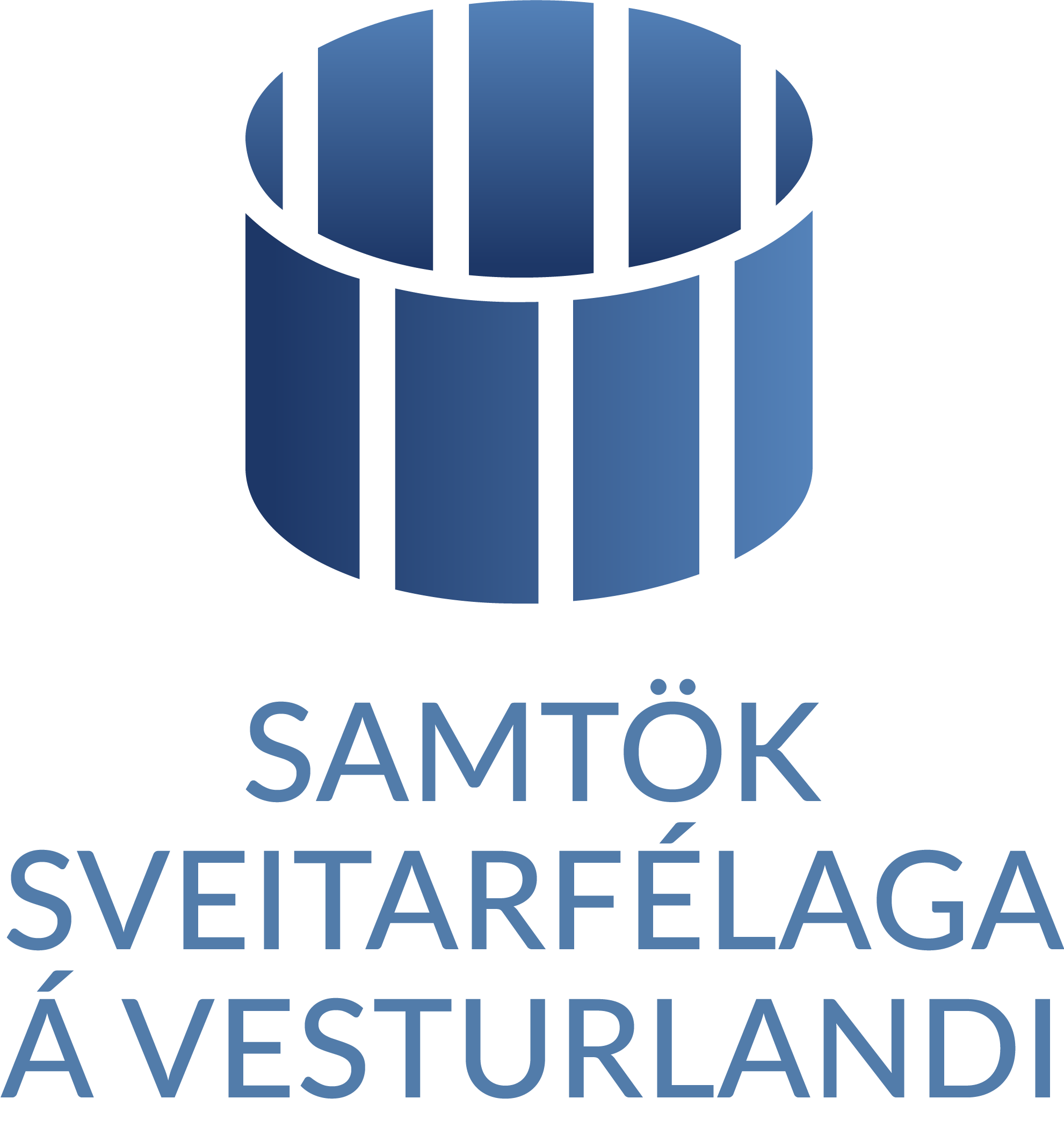 Dreifikerfi Rarik og Landsnets
Varaafl
Mjög mikilvægt er að byggja upp varaafl á Vesturlandi á meðan afhendingaröryggi er ekki nægjanlegt.  Regluverk umhverfismála má ekki hindra að öflugar varaaflsstöðvar verði byggðar upp.
Snæfellsnes
Í Ólafsvík er varaafl ríflega 3,1-3,5 MW í díselvélum og 1,5-1,8 MW í vatnsaflsvirkjun.  Þar er góða aðstaða til að bæta við varaafli
Í Stykkishólmi er varafl um 1 MW, en þar eru tvær litlar díselvélar
Í Grundarfirði er ekkert varaafl, en stöðin sem var þar hefur verið flutt í burtu.
Múlavirkjun og aðrar vatnsaflsvirkjanir eru á Snæfellsnesi sem geta nýst sem varaafl á ákveðnum stöðum.
Nauðsynlegt að auka varaafl á Snæfellsnesi, t.d. með því að byggja sambærilega varaaflsstöð (ríflega 11 MW) og er í Bolungarvík.   
Dalabyggð 
Í Búðardal er 430 KW díselvél og mikilvægt að auka varaafl
Borgarfjörður
Rarik er ekki með varaafl í Borgarfirði, en vatnsaflsvirkjun í Húsafelli 1,7 MW nýtist sem varaafl.  
Í Hvalfirði er Rarik ekki með varaafl, en einstaka fyrirtæki og býli eru með litlar stöðvar.  Ekki er heldur varaafl á Akranesi á vegum Rarik, en hjúkrunarheimili og sjúkrahúsið eru með varafl.
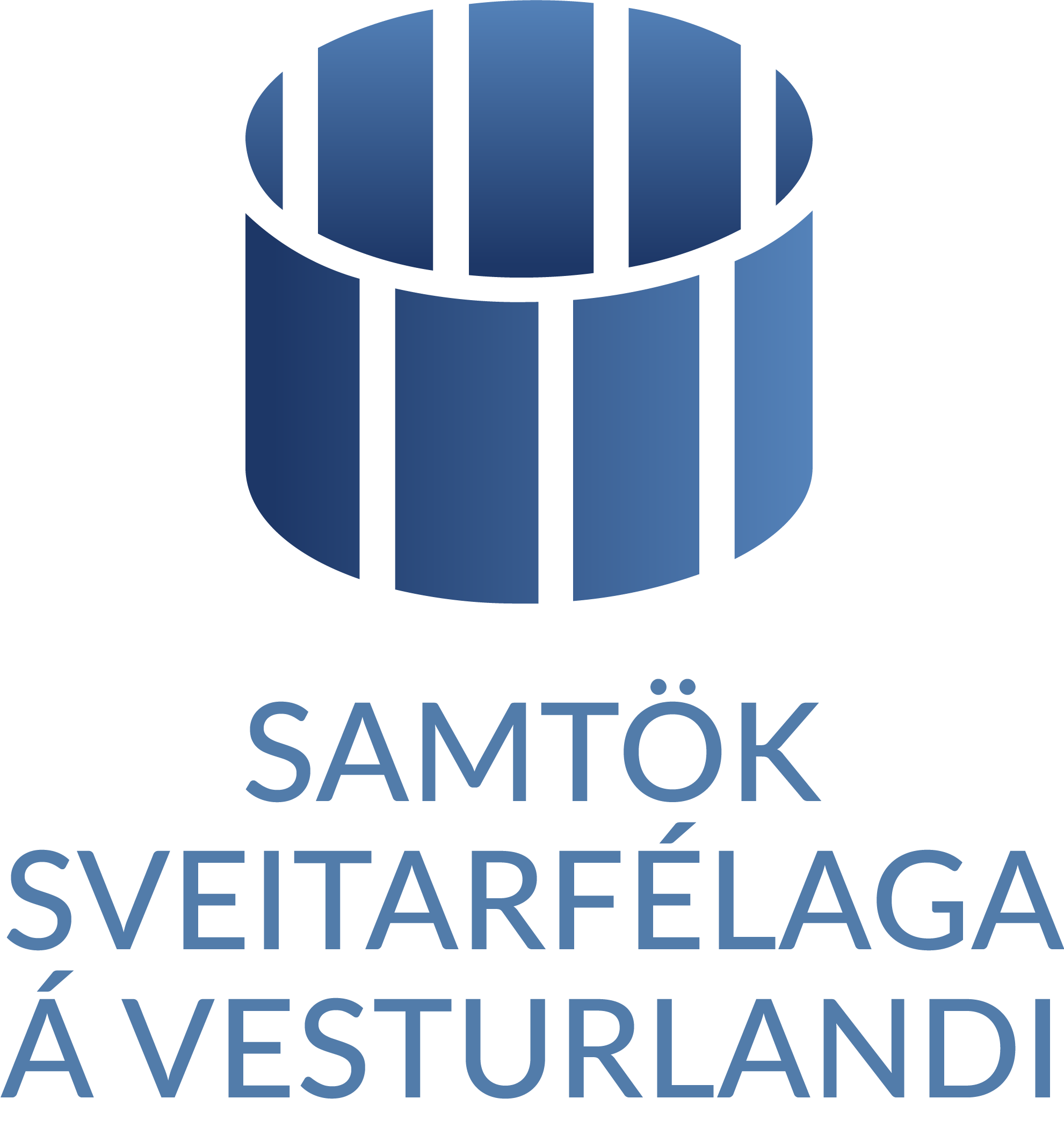 Kafli 2
Samgöngu- og fjarskiptaáætlun ríkisins.  Kerfisáætlun Landsnets.
Samgönguáætlun ríkisins
Í samgönguáætlun er gerð grein fyrir stefnu ríkisins og helstu áætlunum í samgöngumálum. Hún er annars vegar sett fram í fjögurra ára áætlun um helstu framkvæmdir og hins vegar 12 ára stefnumótandi áætlun í samgöngumálum.  Samgönguáætlun er unnin af samgönguráði.  
Í dag er í gildi áætlun sem samþykkt var af Alþingi 29 júní árið 2020 og gildir því frá 2020 og fram til 2034. Bein framlög til samgöngumála nema um 640 milljörðum króna á fimmtán ára tímabili samgönguáætlunar. Sérstök 6,5 milljarða aukafjárveiting fyrir samgönguframkvæmdir árið 2020 úr fjárfestingaáætlun ríkisstjórnarinnar í vorið 2020 vegna Covid-19 hefur verið felld inn í áætlunina.
Grunntónn samgönguáætlunar er að auka öryggi í samgöngum, stytta vegalengdir milli byggða, efla atvinnusvæði á landinu öllu og draga úr losun gróðurhúsalofttegunda. Í áætluninni er einnig kappkostað að fjölga og flýta samgönguframkvæmdum frá fyrri áætlun. 
Í kynningu sem fylgdi áætluninni kemur fram að fjölmörgum framkvæmdum um land allt er flýtt á tímabili áætlunarinnar með sérstakri áherslu á að bæta umferðaröryggi og tengingar milli byggða. Sérstök áhersla verður lögð á að aðskilja akstursstefnur á umferðarþungum vegum frá höfuðborgarsvæðinu að Borgarnesi, austur fyrir Hellu og að Leifsstöð. Einnig verður átak gert í að fækka einbreiðum brúm á vegum landsins.
Stefnumótun stjórnvalda fyrir vegakerfið
Í samgönguáætlun segir um forsendur fyrir uppbyggingu vegakerfisins
Síðustu áratugi hefur framkvæmdum við vegakerfið verið forgangsraðað í samræmi við þau markmið að bæta vegasamgöngur með bundnu slitlagi til allra þéttbýliskjarna með fleiri en 100 íbúum, breikka og endurbyggja brýr og auka flutningsgetu. 
Með auknum ferðamannastraumi hefur mikilvægi framkvæmda við fjölfarnar ferðamannaleiðir og vinsæla ferðamannastaði aukist í samræmi við þjóðhagslegt mikilvægi ferðaþjónustu.
Önnur mikilvæg markmið eru aðgreining akstursstefna, gerð öryggissvæða meðfram vegum og breikkun einbreiðra brúa, en auk þess er vaxandi áhersla á aðskilnað ferðamáta, sérstaklega í þéttbýli.
Framkvæmdir á Vesturland við stofnvegi 2022-2024
Árið 2021 er verið að ljúka framkvæmdum við nokkra vegi á Vesturlandi
Fróðárheiði
Biskupsbeygju við Heiðarsporð á Holtavörðuheiði
Faxabraut á Akranesi
Aðgerðir til þess að auka umferðaröryggi á þjóðvegi 1 um Borgarnes.
Árin 2021 og 2022 verða byggðar nýjar brýr yfir Dunká og Skraumu á Skógarstrandarvegi og lagt bundið slitlag á 5 km kafla á milli þeirra.  Alls er gert ráð fyrir að þessar framkvæmdir kosti 1100 m.kr. og eru þær fjármagnaðar. 
Engar framkvæmdir eru á áætlun fyrir árin 2023 og 2024.
Langtímaáætlun fyrir stofnvegi á Vesturlandi
Fjárveitingar til Tengivega 2021-2024
Fjárveitingar til tengivega á Vestursvæði á framkvæmdaáætlun.
Árið 2021 698 m.kr.
Árið 2022 698 m.kr. óstaðfest
Árið 2023 ?
Árið 2024 ?
Alla jafna hafa um 80% af fjármagni til tengivega á Vestursvæði farið á Vesturland enda lítið um tengivegi á Vestfjörðum.
Á meðfylgjandi mynd eru tengivegir á Vesturlandi grænmerktir.
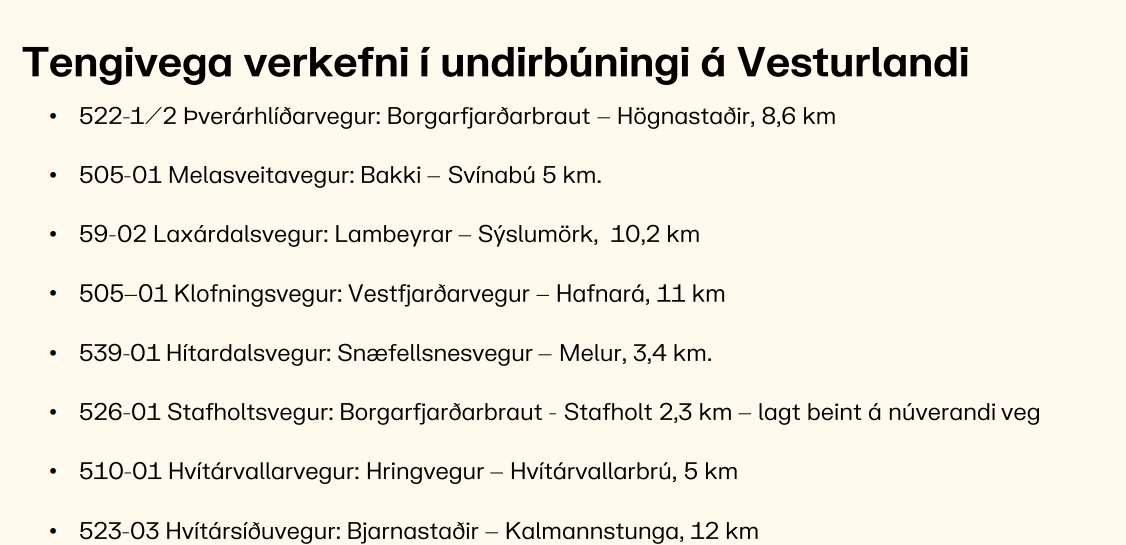 Stefnumótun stjórnvalda varðandi almenningssamgöngur
Heildarstefnumörkum í almenningssamgöngum milli byggða á Íslandi var lögð fram í fyrsta sinn árið 2020. Tilgangur mótunar heildarstefnu um almenningssamgöngur milli byggða á Íslandi er að tengja saman skipulag á ferðamátunum þremur í lofti, á láði og legi þannig að þeir styrki hver annan og stuðli þannig að bættu heildarkerfi og um leið auknu aðgengi og lífsgæðum um land allt.
Almenningssamgöngur hafa það grunnhlutverk að tryggja aðgengi og hreyfanleika fólks óháð fjárhag. Öflugar almenningssamgöngur milli byggða tengja þær saman, jafna stöðu fólks, styrkja og stækka vinnu- og skólasóknarsvæði og auka aðgengi að verslun og þjónustu. Með almenningssamgöngum sameinast margir um ferðir sem eykur afkastagetu innviða og dregur úr umferðartöfum.     
Lykilviðfangsefni heildstæðs almenningssamgöngukerfis eru:     1.      Heildstætt leiðarkerfi í lofti, á láði og legi tengist og bjóði upp á samþættar leiðir milli staða.     2.      Gott aðgengi verði að upplýsingum um leiðir milli áfangastaða og kaup á farmiðum verði auðvelduð.     3.      Tryggt verði að ferðamátinn sé samkeppnishæfur.     4.      Öryggi farþega á ferðalögum sem og á biðstöðvum, flugstöðvum og ferjuhöfnum verði tryggt.     5.      Aðgengi allra að þjónustunni, þ.m.t. fatlaðs fólks og hreyfihamlaðs, verði eins og best verður á kosið.     6.      Samræmt skipulag ferðamátanna verði tryggt ásamt öruggri framkvæmd þjónustunnar.
Stefnt er að því að heildstætt almenningssamgöngukerfi stuðli að öllum markmiðum samgönguáætlunar. Almenningssamgöngur þurfa að vera góður og samkeppnishæfur valkostur, sérstaklega ef tekið er mið af því að ferðast einn í bíl.  Út frá þjóðhagslegu tilliti er til mikils að vinna að fjölga farþegum og bæta sætanýtingu. Samræmd viðmið ættu að gilda við ákvörðun um ferðamáta á hverri leið og vinna ætti heildrænt mat á því hvaða ferðamáti hentar hverri leið best. Finna þarf ásættanlega leið að því marki að aðgengi allra að þjónustunni sé sem best.
Almenningssamgöngur „landsbyggðarstrætó“ á Vesturlandi
Akstur „Landsbyggðarstrætós“ á Vesturlandi var boðinn út árið 2020.  Í útboðinu var gengið út frá því að leiðakerfi yrði óbreytt.
Samningstími til 2023, mögulegt að framlengja samning um 2 ár
SSV hefur verið með verkefni í gangi um að samþætta skólaakstur og almenningssamgöngur á Snæfellsnesi og í Borgarfirði.  VSÓ hefur komið að þessu verkefni með SSV og er búið að kynna það fyrir helstu hagsmunaaðilum.  Verkefnið gæti farið af stað haustið 2021 ef allir haghafar eru sáttir.
Stefnumótun fyrir hafnaframkvæmdir
Hafnaframkvæmdir eru á forræði sveitarstjórna. Styrkjum til framkvæmda er forgangsraðað annars vegar í þágu öryggis og hins vegar í þágu atvinnuuppbyggingar. Á grundvelli úttekta þarf að meta framkvæmdir og hve miklum úrbótum þær skila fyrir viðkomandi höfn og landið í heild.
Sjóvarnir hafa verið metnar á svipaðan hátt en stuðst er við einfaldara reiknilíkan við forgangsröðun framkvæmda. Þar sem óskir um sjóvarnir koma fram er lagt mat á ölduálag, þau verðmæti sem í húfi eru, þ.m.t. menningarminjar, og líkur á því að tjón verði. Hver framkvæmd fær svo stig sem reiknuð eru á grundvelli þessara þriggja þátta.
Framkvæmdir við hafnir og sjóvarnir 2022-2024
Framkvæmdir á vegum Faxaflóahafna
Framkvæmdir við lendingarstaði - flugvelli 2021-2024
Stykkishólmur, þar stendur til að fara í nauðsynlegar lagfæringar á klæðningu.
Rif þar eru áætlanir um að loka annarri brautinni (12/30) sem er malarbraut og orðin mjög léleg, einnig stendur til að lagfæra klæðningu á braut 06/24 á Rifi.
Fjarskiptaáætlun stjórnvalda -stefnumótun
Framtíðarsýn og meginmarkmiðÍsland verði í fremstu röð með trausta og örugga innviði, öflug sveitarfélög, verðmætasköpun og framsækna þjónustu. Tækni tengi saman byggðir landsins og Ísland við umheiminn með umhverfissjónarmið í huga.Meginmarkmið áætlana í samgöngu- og sveitarstjórnarmálum eru:     1.      Þjónusta samgöngu- og fjarskiptakerfa mæti þörfum samfélagsins.     2.      Sjálfbærar byggðir um land allt.    Tillögur í þingsályktun þessari byggjast á framangreindum meginmarkmiðum.
Markmið og áherslurStefnt verði að því að fjarskiptakerfi landsins, póstþjónusta og þjónusta Þjóðskrár Íslands myndi samþætta heild til hagsbóta fyrir einstaklinga og atvinnulíf. Grunnnet fjarskipta verði byggt upp með hliðsjón meðal annars af aðgengi og öryggi, tengingu milli byggða og tengingu Íslands við umheiminn. Uppbygging og rekstur fjarskipta stuðli að eflingu búsetugæða og atvinnulífs innan og milli byggða.Áherslur til að ná þessum markmiðum:Ljósleiðarastofn- og aðgangsnet:2.1.1    Aðgengi lögheimila og atvinnuhúsnæðis að ljósleiðara verði 99,9%.2.1.2    Þrír virkir sæstrengir tengi landið við Evrópu frá mismunandi landtökustöðum.2.1.3    Við styrkta lagningu ljósleiðarakerfa verði hugað sérstaklega að stofnleiðum, radíófjarskiptastöðvum og samtengingu kerfa.Farnet, 5G:2.1.4    Íslendingar verði meðal forystuþjóða í hagnýtingu fimmtu kynslóðar farneta, 5G.2.1.5    Farnetssamband verði tryggt, meðal annars í þéttbýli, á þjóðvegum og fjölsóttum ferðamannastöðum og við strendur landsins.
Hrafnkell V. Gíslason, Póst- og fjarskiptastofnun ágúst 2019:
[Speaker Notes: Nánar .... Á landinu öllu má gera ráð fyrir að um 85% heimila hafi aðgang að ljósleiðara. Fjöldi heimila sem er með tengdan ljósleiðara (nota hann) er samt talsvert minni.  
Samkvæmt tölfræði frá PFS voru um 65% heimila með skráðra ljósleiðaratenginga um mitt ár 2020.  Þannig eru langt frá því allir sem geta - að nota ljósleiðara 
Til að vera sanngjarn, má segja að gott ljósnet uppfyllir þarfir margra heimila um hraða og gæði.
 
Þau ca 15% heimila sem ekki hafa aðgang að ljósleiðara eru í tæplega 50 þéttbýlisstöðum sem eru um allt land en þó flest utan við SV-hornið.  Fjöldi heimila með aðgangi að ljósleiðara segir þó ekki alla söguna um verkefnið.  Mælikvarði á umfang ljósleiðaravæðingar er tengt staðfang, en ekki heimili.]
Kafli 3
Áherslur sveitarfélaga á Vesturlandi
Framkvæmdir við vegi á Vesturlandi
Með hliðsjón af tölum um umferðaraukningu og fyrirhuguðum framkvæmdum Vegagerðarinnar hefur vinnuhópur um endurskoðun samgöngumála unnið tillögu að helstu verkefnum.  Samantekið eru þessar framkvæmdir í forgangi;
Vesturlandsvegur; Það er ljóst að tryggar og greiðar samgönguleiðir frá Reykjavík inn á Vesturland eru mikilvæg framtíðarsýn.  Þar tengjast saman vegabætur og fjölgun akgreina á Kjalarnesi og frá Hvalfjarðargöngum í Borgarnes, gerð Sundabrautar og tvöföldun Hvalfjarðarganga.  
Stofnvegir; Vegurinn um Skógarströnd er lengsti stofnvegur á Vesturlandi sem ennþá hefur ekki verið lagður bundnu slitlagi og því afar brýnt að leggja slitlag á veginn.  Snæfellsnessvegur 54 og Vestfjarðavegur 60 um Dali eru umferðaþungir vegir sem þurfa mikið viðhald og endurbætur.
Uxahryggir og Laxárdalsheiði eru mikilvægar tengingar á milli Vesturlands og annarra landshluta, en báða þessa vegi þarf að leggja bundnu slitlagi.
Tengivegir; Umfang tengivega er mikið á Vesturlandi og brýnt er að leggja slitlag á þessa vegi til að skapa heilstæð atvinnusóknar- og þjónustusvæði.
Vesturlandsvegur (þjóðvegur 1)
Samgöngubætur á milli Vesturlands og höfuðborgarsvæðisins eru mjög mikilvægar út frá sjónarmiði um þróun byggðar á Vesturlandi.  Í dag er áætlað að um 30% Akurnesinga á vinnumarkaðsaldri fari daglega til höfuðborgarsvæðisins til þess að sækja vinnu eða nám.  Hlutfall Borgfirðinga sem fer daglega á milli er einnig nokkuð hátt.  
Grundartangi er vaxandi iðnaðarsvæði og liður í því að Grundartangahöfn geti vaxið frekar sem miðstöð flutninga til og frá landinu eru góðar samgöngur á landi.  Áætlað er að ríflega 1100 föst störf séu á Grundartanga og um fjórðungur starfsmanna þar koma af höfuðborgarsvæðinu.
Fyrir ferðaþjónustu á Vesturlandi skipta greiðar og öruggar samgöngur við höfuðborgarsvæðið miklu máli.
Helstu framkvæmdir við Vesturlandsveg
Kjalarnes; Framkvæmdir við 2+1 veg á Kjalarnes hófust árið 2020 og er áætlað að þeim ljúki árið 2023.  Mjög mikilvægt er að þessar áætlanir standist og verkið tefjist ekki.
Hvalfjörður-Borgarnes; Hafinn er undirbúningur að hönnun veglínu fyrir 2+1 veg frá Hvalfjarðargöngum í Borgarnes.  Samhliða þeirri vinnu er mikilvægt að horft verði til þess að draga úr áhrifum veðurs á umferð. Áætlað er að framkvæmdir við lagningu vegarins hefjist árið 2025
Hvalfjarðargöng; Óhjákvæmilegt er í ljósi umferðaraukningar og umferðaröryggis að tvöfalda Hvalfjarðargöng. Aukist umferð frekar á næstu árum má reikna með að hámarks umferð samkvæmt reglugerð verði náð innan fárra ára.
Sundabraut; Með Sundabraut yrðu greiðar og öruggari samgöngur frá höfuðborgarsvæðinu betur tryggðar en nú er og ferðatími myndi styttast.  Afar brýnt er því að nýta heimild í lögum um að Sundabraut verði samvinnuverkefni og unnið verði í samræmi við yfirlýsingu samgönguráðherra og borgarstjóra um að framkvæmdir hefjist eigi síðar en 2026.  Mikilvægi Sundabrautar fyrir Vesturland og aðra landshluta er gríðarlega mikið og sennilega sú samgöngubót sem mest áhrif hefði á byggðaþróun á Vesturlandi sem heild.
Vesturlandsvegur um Borgarnes ?
Stofnvegir - nýframkvæmdir
Skógarströnd; Vegurinn er mikilvæg tenging á milli Snæfellsness og Dalabyggðar, bæði hvað varðar atvinnu og þjónustu.  Auk þess sem umferð hefur aukist mjög um veginn undanfarin ár vegna fjölgunar ferðamanna.  Hann er hluti af stofnvegakerfinu og því er mjög brýnt að leggja bundið slitlag á veginn.  Vegurinn er ríflega 50 km langur, en framkvæmdir við lagningu slitlags á veginn hófust nýverið og nauðsynlegt er halda þeim áfram að auknum krafti og veita fjármagni á árunum 2023 og 2024 til framkvæmda.
Stofnvegir-viðhald
Snæfellsnessvegur 54; Nauðsyn er að gera endurbætur á veginum, en hann er illa farinn og ljóst að hann þolir ekki það álag sem fylgir auknum þungaflutningum og vaxandi ferðaþjónustu.  Vegurinn er mjög mjór á kaflanum frá Vegamótum að Fróðárheiði og mikilvægt að bæta úr því.
Vestfjarðavegur 60 um Dali. Nauðsyn er að gera endurbætur á veginum, en hann er illa farinn og ljóst að hann þolir ekki það álag sem fylgir auknum þungaflutningum og vaxandi ferðaþjónustu. Að auki eru einbreiðar brýr á Haukadalsá, Fáskrúð og Glerá sem þarf að tvöfalda sem fyrst til að auka öryggi.
Stofnvegir á hálendi
Kaldidalur;  Vegurinn um Kaldadal er einn af fjórum hálendisvegum á Íslandi sem er skilgreindur sem stofnvegur á hálendi.  Umferð um veginn hefur aukist verulega á undanförnum árum og þá sérstaklega að norðanverðu eftir að fjöldi ferðamanna fóru að heimsækja ísgöngin sem gerð hafa verið í Langjökul.
Á hæsta punkti fer vegurinn í yfir 700 m hæð, en mikilvægt er að byggja hann upp í landinu þannig að hann sé opinn fyrir umferð í fleiri mánuði á ári.
Tengivegir sem fái sérstaka fjárveitingu á samgönguáætlun
Þó svo að vegurinn um Uxahryggi sé flokkaður sem tengivegur hefur hann verið skilgreindur sem sérstök framkvæmd á samgönguáætlun.  Mikilvægt er að vegurinn um Laxárdalsheiði fái sömu meðferð í samgönguáætlun, hann fái sérstaka fjárveitingu en sé ekki hluti af fjárveitingu til tengivega.  Báðir þessi vegir eiga það sameiginlegt að tengja saman landshluta.
Uxahryggir; Um árabil hefur verið unnið að endurbótum og lagningu bundins slitlags á veginn um Uxahryggi sem tengir saman Vesturland og Suðurland.  Ennþá er eftir að leggja slitlag á um 22 km kafla efst í Lundarreykjardal og er sú framkvæmd ekki á áætlun fyrir en 2025. Mikilvægt er að flýta framkvæmdum þannig að vegurinn nýtist sem greiðfær tenging á milli landshluta allan ársins hring.
Laxárdalsheiði; Vegurinn tengir saman Vesturland, Norðurland og Vestfirði.  Þá hefur hann nýst vel sem varaleið fyrir Holtavörðuheiði, en vegurinn fer aðeins í 150 m hæð en hæsti punktur á Holtavörðuheiði er 407 m.  Unnið hefur verið að lagning slitlags í Laxárdal en ennþá eru eftir um 10 km á vestanverðri heiðinni og um 7 km að norðanverðu.  Bæði Vestur- og Norðursvæði Vegagerðarinnar hafa lagt áherslu á að klára veginn á næstu árum.
Tengivegir
Umfang tengivega á Vesturlandi er mikið, en alls eru þeir 632 km að lengd.  Flestir eru þeir í dreifbýlum sveitarfélögum eins og Borgarbyggð og Dalabyggð og tengja sveitirnar við bæi og þéttbýlisstaði.  Þeir skipta því miklu máli við að skapa heilstætt atvinnusóknar- og þjónustusvæði. 
Af 631 km voru í árslok 2020 477 km með malaryfirborði.  
Þó svo að fjárveitingar til tengivega hafi hækkað umtalsvert s.l. tvö ár og aukinn kraftur verið settur í lagningu bundins slitlags þarf að gera betur því þörfin er mikil.
Nauðsynlegt er að ráðast í landsátak í lagningu slitlags á tengivegi sem unnið verði í samstarfi Vegagerðarinnar og sveitarfélaga.
Tillaga að forgangsröðun Framkvæmda 2021-2023
Tillaga að forgangsröðun framkvæmda 2024 – 2029
Tillaga að forgangsröðun framkvæmda 2024 – 2029
Horft til framtíðar, nýir vegir
Snæfellsnessvegur ný veglína og stytting leiðar á milli Vegamóta og Borgarness 
Holtavörðuheiði lækkun veglínu
Göng undir Bröttubrekku
Þverun Álftafjarðar 
Brú á Hvítá við Stafholtsey
Samgöngur og ferðaþjónusta
Merkingar og upplýsingaskilti á vegum Vegagerðarinnar
Mikilvægi „brúnna skilta“ – þ.e. upplýsingaskylti sem vísa sérstaklega á áhugaverða staði, upplifun og þjónustu. Það vantar sárlega að meiga nota slík skilti við þjóðvegi Íslands og að þau séu viðurkend sem sjálfsagðar merkingar og upplýsingagjöf til vegfarenda og tilheyri merkingum við vegi landsins.  
Upplýsingaskilti Vegagerðarinnar – mikilvægt er að vinna upplýsingaskilti Vegagerðarinnar í samstarfi við Áfangastaðastofu Vesturlands, til að skiltin séu í samræmi við stefnumótun í uppbyggingu ferðamála á Vesturlandi
Vegvísar og merkingar – mikilvægt er að hægt sé að setja upp vegvísa og merkingar sem vísa á áhugaverð og eftirsóknarverð svæði eða staði í nokkurri fjarlægð frá stöðunum t.d. að Þjóðgarðurinn Snæfellsjökull sé fyrst merktur við hringtorgið fyrir ofan Borgarnes ofl. 
Útivistarstígar- og leiðir
Það er mikill áhugi á að byggja upp gott og aðgengilegt útivistarstígakerfi víða á Vesturlandi. Þessir stígar geta verið með ýmsum hætti og nýttir fyrir mismunandi umferð. Þar erum við að hugsa um reiðleiðir, hjólaleiðir, göngustíga með mismunandi yfirborði sem geta hentað fyrir mismunandi markhópa. Við getum bent á góða reynslu af stígum sem lagðir hafa verið á milli þéttbýliskjarnana í norðanverðum Snæfellsbæ. Það er mikilvægt að þeir sem vinna að einhverskonar stígagerð á Vesturlandi séu í góðu samstarfi til að sú vinna og fjármagn sem hægt er að fá í slíka uppbyggingu nýtist sem best fyrir svæðið.
Ferðavegir og slóðar
Það er mikilvægt að halda inni á skrá ýmsum gömlum vegum og slóðum sem geta nýst í vöruþróun og upplifun fyrir fólk sem vill ferðast um landið. Við viljum koma í veg fyrir „utanvegaakstur“ – en þá megum við ekki heldur afmá og loka öllum gömlum leiðum og slóðum. Það er líka mikilvægur þáttur að viðhalda vegum og leiðum sem aðeins eru hugsaðir sem ferðaleiðir – þar sem megin markmiðið er upplifum vegfarenda en ekki samgöngur á milli staða. Því þurfum við að passa upp á gamlar leiðir og tryggja aðgengi og mögulega umferð um þær í samráði við landeigendur. Dæmi um svona ferðavegi eru:  Jökulhálsvegur, Berserkjahraun, Grjótháls ofl.
Almenningssamgöngur- Landsbyggðarstrætó
Mikilvægt er að efla núverandi leiðakerfi á Vesturlandi með því að fjölga ferðum.
Akstur verði alla daga á leiðum 58 og 82 á Snæfellsnesi.
Ferðum á leið 59 Borgarnes-Búðardalur verði fjölgað
Komið verði á samþættingu skólaaksturs og almenningssamgangna þar sem það á við.
Skoða samstarf milli fólks og farmflutninga og skoða möguleiki á samstarfi milli þjónustuaðila s.s. póstflutninga og smærri vöruflutninga. 
Tekinn verði upp sérstakur samgöngupassi sem veittur er námsmönnum og leigjendum undir tekju- og eignamörkum almenna húsnæðiskerfisins. Passinn veiti aðgang að almenningssamgöngum á höfuðborgarsvæðinu og á vaxtarsvæðum umhverfis höfuðborgarsvæðið.
Hraðari uppbygging samgönguinnviða og almenningssamgangna í kringum höfuðborgarsvæðinu
Almenningssamgöngur - Baldur
Það er ljóst að framtíð ferjusiglinga er grundvallarþáttur fyrir Vestfirði og Vesturland.  Þrátt fyrir endurbætur á vegakerfinu á sunnanverðum Vestfjörðum er mikilvægt að reksturs Baldurs verði ekki hætt.
Nauðsynlegt er að ríkið fjárfesti í nýrri og öflugri ferju sem uppfylli allar nútíma öryggiskröfur og hefji siglingar eins fljótt og verð má.
Hafnir og sjóvarnir – Faxaflóahafnir 2025-2027
Akraneshöfn
Framkvæmdir við aðalhafnargarð áætlaður kostnaður 450 m.kr
Grundartangahöfn
Endurbygging austurenda Tangabakka 600 milljónir á árunum 
Þróun landsvæðis um 30 milljónir 
Kostnaðurhlutur við Vatnsveitur um 55 milljónir
Hafnir og sjóvarnir – Snæfellsnes og Dalir
- Ólafsvíkurhöfn; Norðurgarður endurbygging brimvarnargarðs, lenging á stálþili, endurbygging viðlegukants, breikkun þekju og dýpkun innsiglingu og hafnar.
 - Rifshöfn; endurbygging stálþils og lenging þess, dýpkun innsiglingu og hafnar
 - Arnarstapi; endurbygging viðlegu, nýr grjótgarður og dýpkun innan hafnar.
Sjó- og grjótvarnir; Barðastaðir í Staðarsveit og við þjóðveginn frá gatnamótum við Fróðárheiði og út fyrir Ólafsvíkurenni. 
- Stykkishólmshöfn; Bætt aðstaða til móttöku skemmtiferðaskipa – Endurbygging Olíubryggju, endurgerð Skipavíkurhafnar – viðlegukantur vegna viðlegu flutningaskipa, Dýpkun við löndunarbryggju og við flotbryggjur smábátahafnar, Viðbót við smábátaaðstöðu vestan við Stykkið, Móttökubryggja við Tangsbryggju
Sjó- og grjótvarnir; Sjóvarnir í Maðkavík og endurbætur sjóvarna í Stykkishólmshöfn.
Flugvellir -Lendingarstaðir
Mikilvægt er að tryggja fjármagn til þess að þeir flugvellir/lendingastaðir sem til staðar eru á Vesturlandi verði viðhaldið í þeim tilgangi að þeir þjóni áfram því öryggishlutverki sem þeir hafa og að einkaflug hafi nauðsynleg afnot af þeim. 
Rif; Mikilvægt er að flugvellinum á Rifi sé vel viðhaldið, en hann gegnir mikilvægu öryggishlutverki fyrir ferjuflug og flug til Vestfjarða m.a. fyrir þyrluflug.
Stóri kroppur í Borgarbyggð er vel staðsettur flugvöllur sem getur gengt stóru hlutverki í framtíðinni sem kennsluflugvöllur og létt þannig á Reykjavíkurflugvelli. 
Mælt er með því að sveitarfélög á Vesturlandi leiti samstarfs við Landhelgisgæsluna um bætta aðstöðu vegna neyðarþjónustu með þyrlum.  Slíkt mun m.a. styrkja hlutverk heilsugæslustöðva og sjúkrahúsa á Vesturlandi.
Fjarskipti
Í fjarskiptaáætlun er stefnt að því að árið 2023 verði 99,9% heimila og fyrirtækja með aðgengi að ljósleiðara.
Til að ná þessu markmiði er stórt verkefni framundan á Vesturlandi.  Eftir er að leggja að stærstum hluta ljósleiðara á þéttbýlisstaðina Hellissand, Rif, Ólafsvík, Grundarfjörð, Stykkishólm og Búðardal.
Til að hægt sé að tryggja ljósleiðarvæðingu á þéttbýlisstöðum á Vesturlandi innan næstu tveggja ára er nauðsynlegt að endurskoða skilgreiningu á markaðsbresti þannig að heimilt verði fyrr ríkið að styðja við ljósleiðaravæðingu á svæðum sem skilgreind eru sem grá svæði í leiðbeiningum Póst-og fjarskiptastofnunar um uppbyggingu ljósleiðarnets og ríkisaðstoðarreglur EES.
Þar segir um staði á gráum svæðum að hægt sé að réttlæta ríkisaðstoð ef sýnt er fram á með ótvíræðum hætti að um markaðsbrest sé að ræða.  Því er nauðsynlegt að framkvæma ítarlega greiningu og vandað samrýmanleika mat.
Tryggja þarf að farsímasamband verði öruggt á öllum vegum á Vesturlandi og vinsælum útivistarsvæðum.
Nauðsynlegar styrkingar á stofnlínu- og dreifikerfi
Stofnlínur; 
Lagning Holtavörðuheiðarlínu 1, frá Brennimel í Hrútatungu, er mikilvægur hlekkur í endurnýjun á núverandi byggðalínu og verður línan, 220 kV raflína, hluti af nýrri kynslóð byggðalínu. Meginmarkmið með byggingu hennar er að auka afhendingaröryggi og afhendingargetu á landinu og tryggja að flutningskerfið standi ekki í vegi fyrir atvinnuuppbyggingu og eðlilegri þróun byggða á landinu. Mikilvægt er að framkvæmdir við stofnlínu hefjist sem fyrst. 
Snæfellsnes; Ný 132 kV stofnlína frá Glerárskógum í Dalabyggð í Vogaskeið á Snæfellsnesi er nauðsynleg framkvæmd.  Þessi lína myndi skapa hringtenginu (N-1) á Snæfellsnesi og auka verulega afhendingaröryggi rafmagns.
Nauðsynlegt er að endurnýja stofnlínuna frá Vatnshömrum í Vegamót, en hún er tæplega 50 ára gömul og 62 km löng.  Auka þarf flutningsgetu línunnar með spennuhækkun í 132 KV.  Það leysir spennuvandamál, bætir afhendingaröryggi og aðgengi að raforku sem í dag er ábótavant. 
Dalabyggð; Ný stofnlína frá Gerárskógum í Vogaskeið myndi skapa hringtengingu (N-1) sem myndi auka verulega afhendingaröryggi.  Auk þess þarf að endurnýja stofnlínuna frá Hrútatungu í Glerárskóga.
Byggja þarf yfir tengivirki á Vesturlandi
Efla þarf svæðislínuna á Akranes þar sem fyrirhugaðar eru framkvæmdir við orkufrek fyrirtæki á Akranesi
Dreifikerfi;
Vinna áfram að endurnýjun loftlínukerfis með jarðstrengjum í dreifbýli á Vesturlandi til að tryggja afhendingaröryggi rafmagns
Flýta framkvæmdum við þrífösun á rafmagni í dreifbýli til að þessa styðja við byggðaþróun og stuðla að því að landbúnaðar ná að þróast í takt við tímann og ferðaþjónusta geti eflst í dreifbýli.
Varaafl; Mjög mikilvægt er að byggja upp varaafl á Vesturlandi á meðan afhendingaröryggi er ekki nægjanlegt.  Þetta á sérstaklega við í Dölum og á Snæfellsnesi.